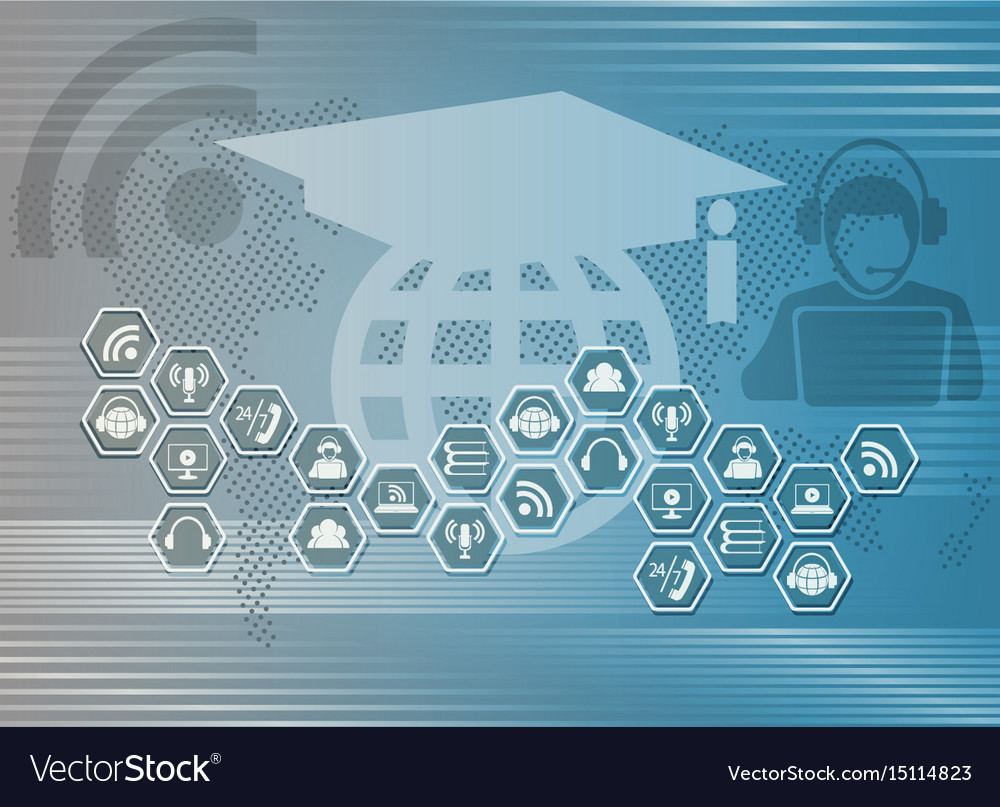 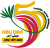 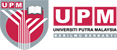 IN HOUSE Training 2022
F P V - U P M
Faculty of Veterinary Medicine
USING OF CENTRIFUGE : ULTRA & HIGH SPEED CENTIFUGE
Date : 30 June 2022 (Wednesday)
Time : 10.00am – 1.00pm
DPMV EQUIPMENT ROOM